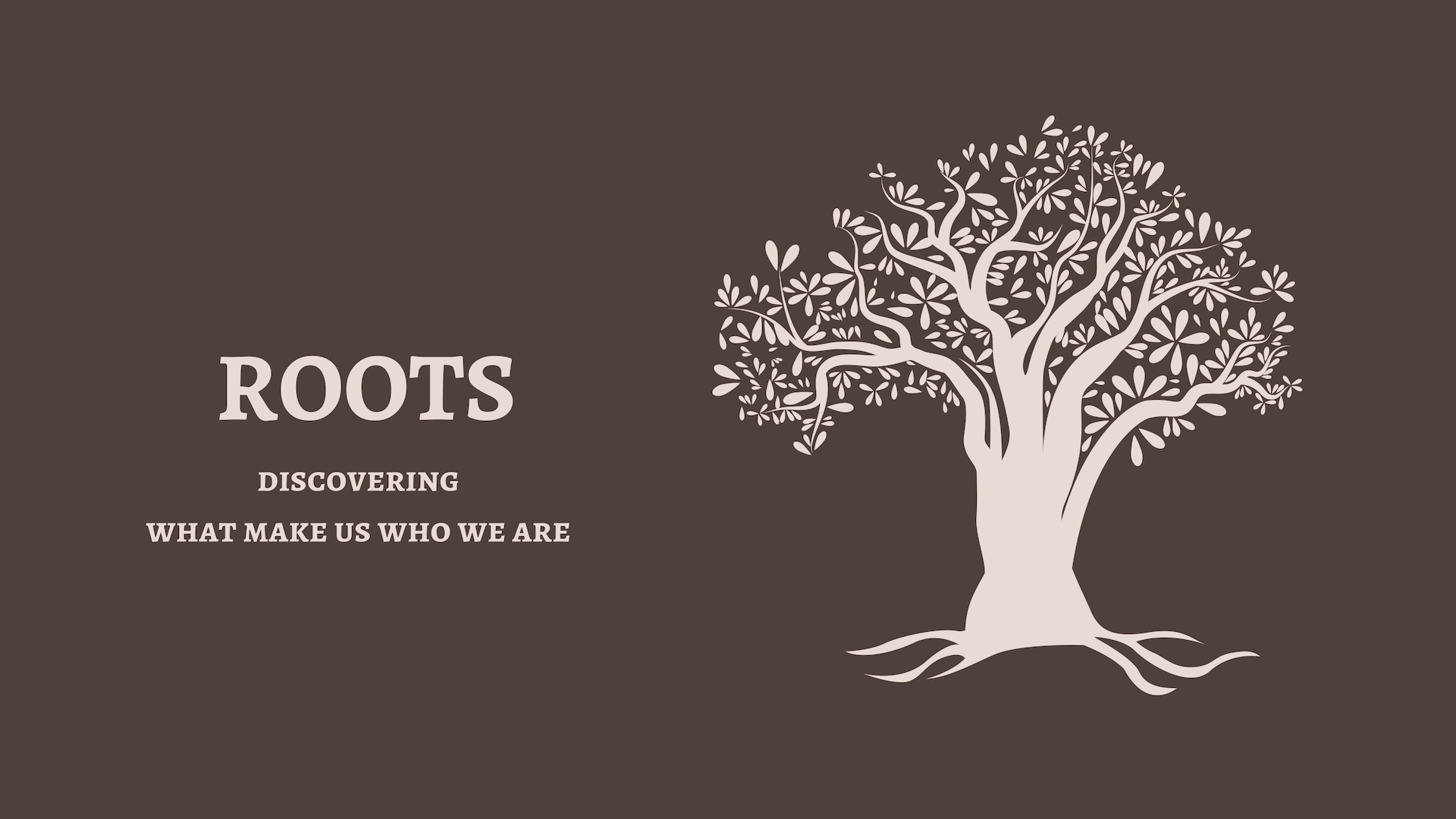 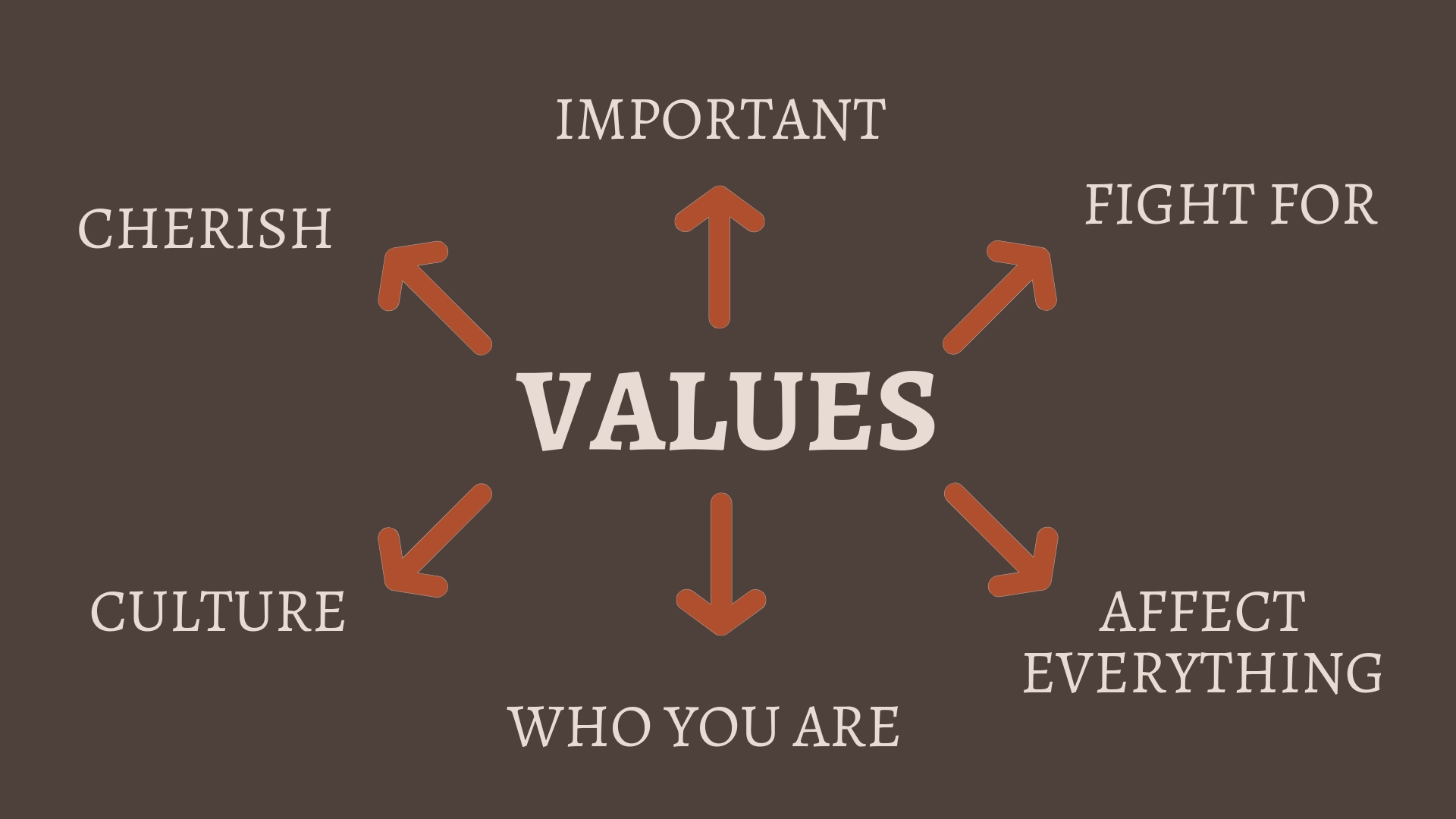 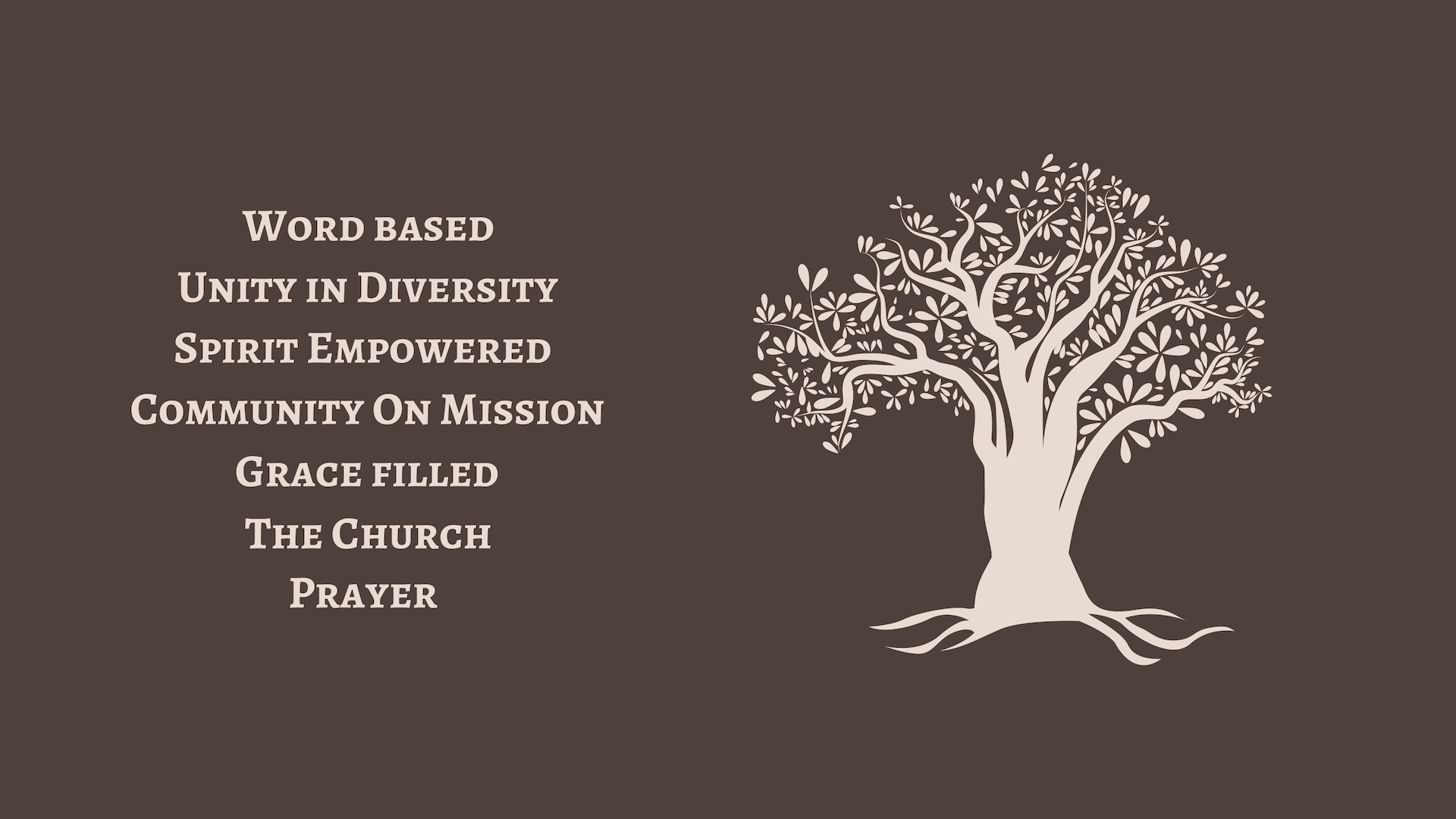 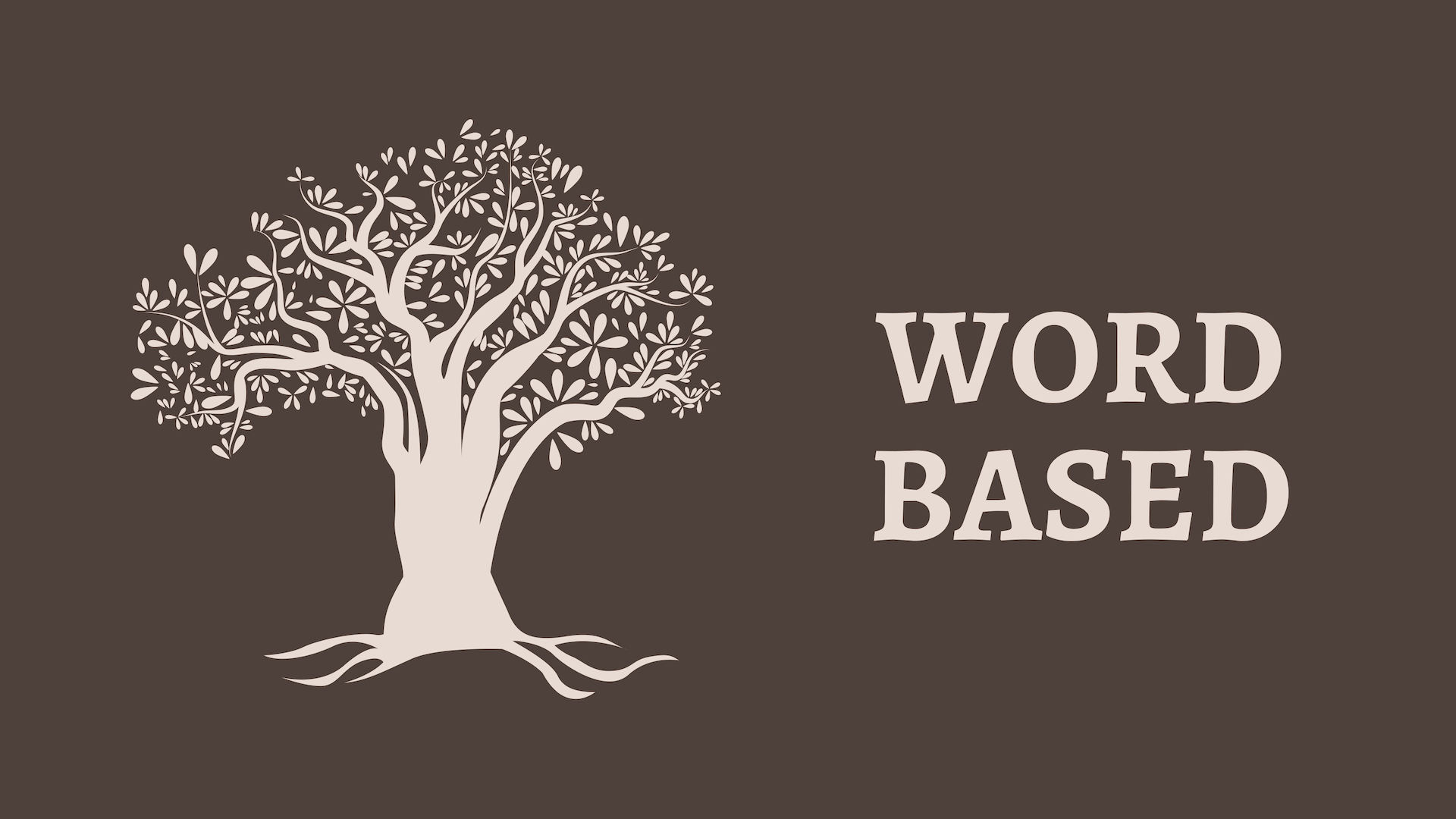 15 …from childhood you have been acquainted with the sacred writings, which are able to make you wise for salvation through faith in Christ Jesus. 16 All Scripture is breathed out by God and profitable for teaching, for reproof, for correction, and for training in righteousness, 17 that the man of God may be complete, equipped for every good work.
2 Timothy 3:15-17 CSB
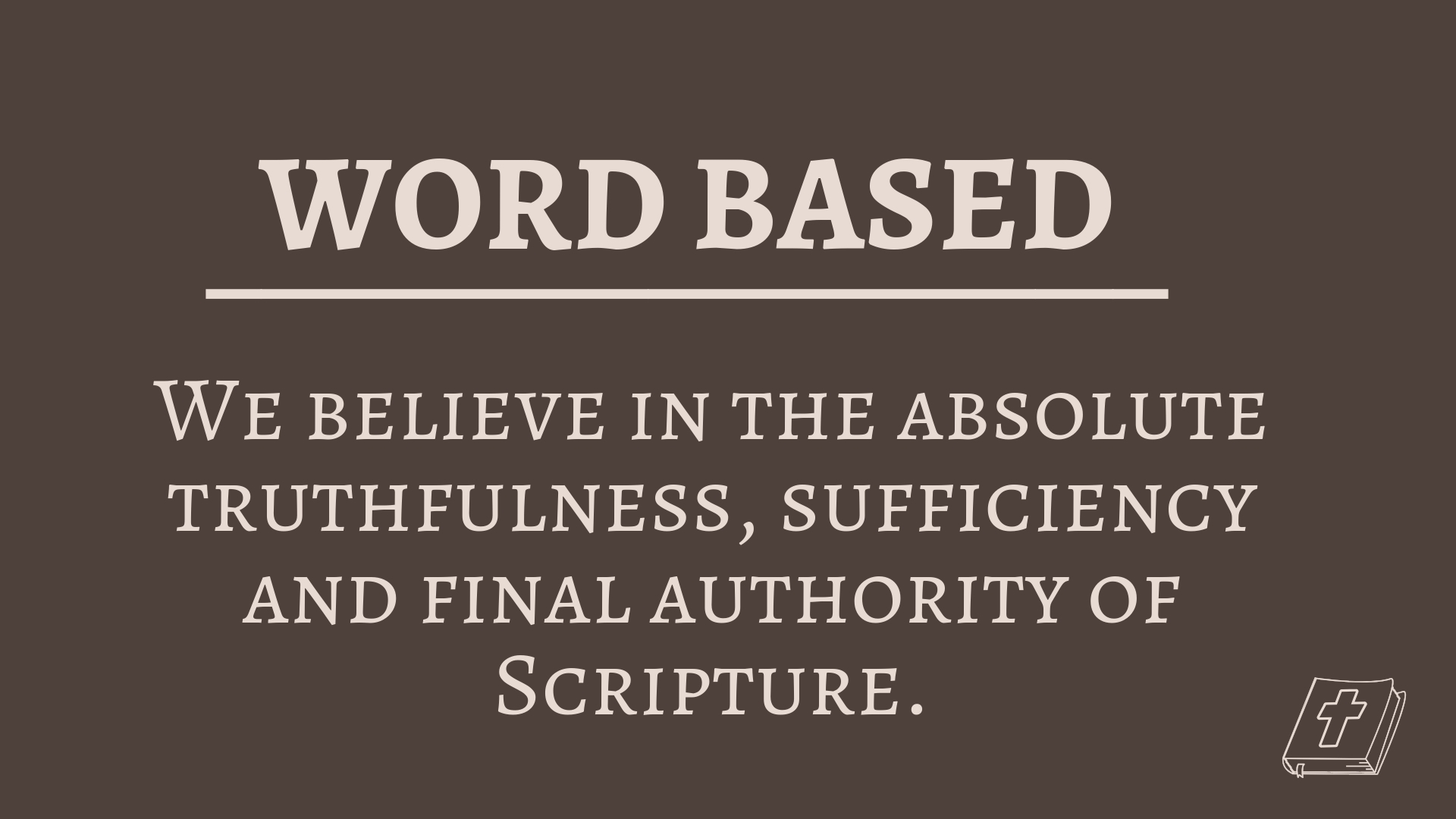 1Now the serpent was the most cunning of all the wild animals that the Lord God had made. He said to the woman, “Did God really say, ‘You can’t eat from any tree in the garden’?”
Genesis 3:1 CSB
3Then the tempter approached him and said, “If… 4He answered, “It is written…

5-6Then the devil took him…and said to him, “If… 7Jesus told him, “It is also written…

8-11Again, the devil took him…And he said to him...if you will fall down and worship me.” Then Jesus told him, “Go away, Satan! For it is written…Then the devil left him…

Matthew 4:3-11 CSB
2 After he had fasted forty days and forty nights, he was hungry. 3 Then the tempter approached him and said, “If you are the Son of God, tell these stones to become bread.” 4 He answered, “It is written: Man must not live on bread alone but on every word that comes from the mouth of God.”  Matthew 4:2-4 CSB

 God’s Word is Enough
Sufficient, Profitable, Satisfying, Equipping, Salvation
5 Then the devil took him to the holy city, had him stand on the pinnacle of the temple, 6 and said to him, “If you are the Son of God, throw yourself down. For it is written: He will give his angels orders concerning you, and they will support you with their hands so that you will not strike your foot against a stone.” 7 Jesus told him, “It is also written: Do not test the Lord your God.” Matthew 4:5-7 CSB

 God’s Word is Coherent 
Unity, Truthful, Consistent
8 Again, the devil took him to a very high mountain and showed him all the kingdoms of the world and their splendour. 9 And he said to him, “I will give you all these things if you will fall down and worship me.” 10 Then Jesus told him, “Go away, Satan! For it is written: Worship the Lord your God, and serve only him.” Matthew 4:8-10 CSB

 God’s Word is Authoritative
 Breathed out by God, Teaches, Correct, Trains
God’s Word is Enough  - we love the word of God with our hearts (we are satisfied by it)

God’s Word is Coherent - we love the word of God with our minds (we seek to understand it)

God’s Word is Authoritative - we love the word of God with our will (we obey it)

*adapted from Andrew Wilson in ‘Unbreakable’
15 …from childhood you have been acquainted with the sacred writings, which are able to make you wise for salvation through faith in Christ Jesus. 16 All Scripture is breathed out by God and profitable for teaching, for reproof, for correction, and for training in righteousness, 17 that the man of God may be complete, equipped for every good work.
2 Timothy 3:15-17 CSB
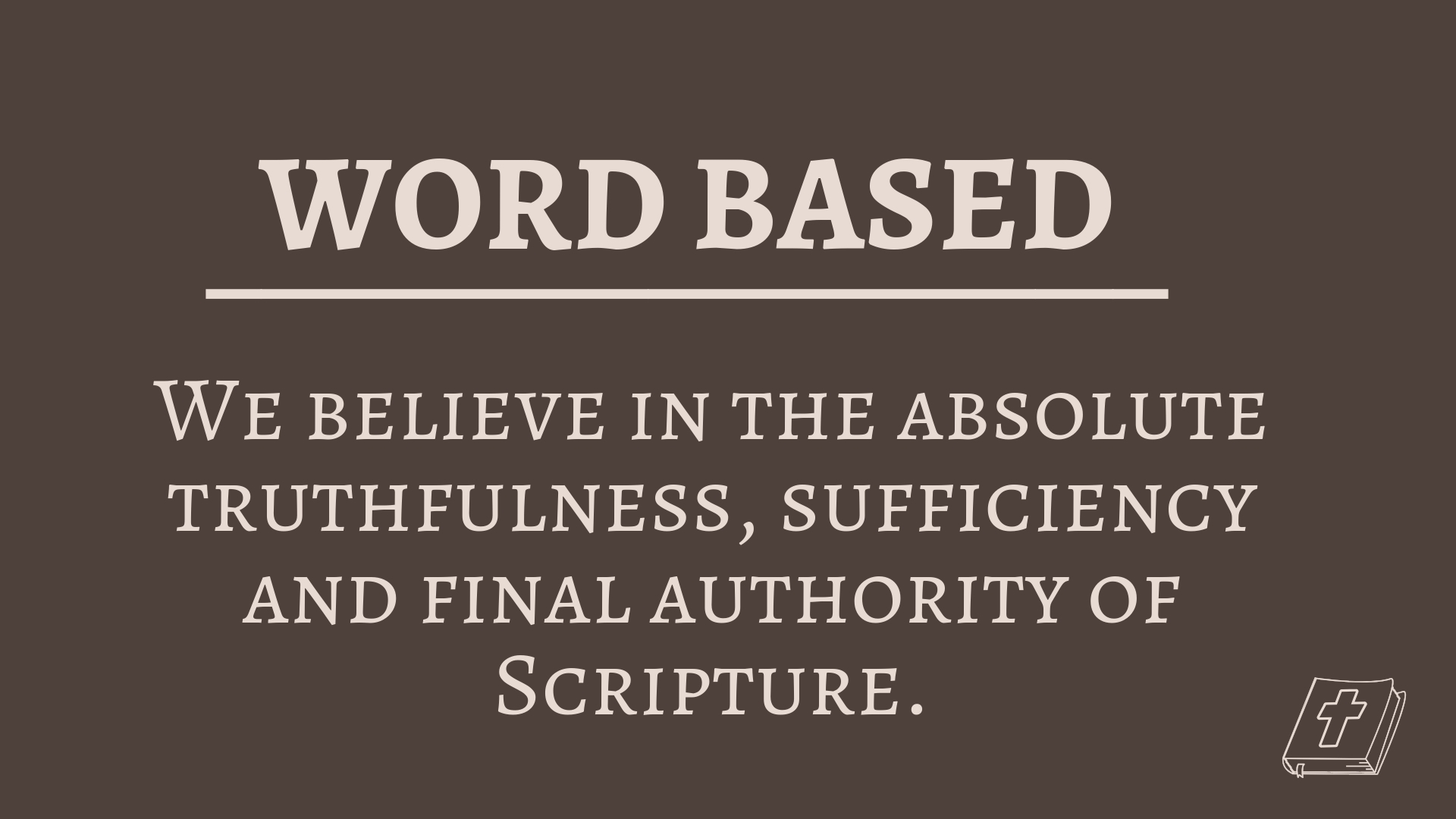 31So Jesus said to the Jews who had believed him, “If you abide in my word, you are truly my disciples, 32and you will know the truth, and the truth will set you free.
John 8:31 ESV
39You search the Scriptures because you think that in them you have eternal life; and it is they that bear witness about me, 40yet you refuse to come to me that you may have life.
John 5:39-40 ESV
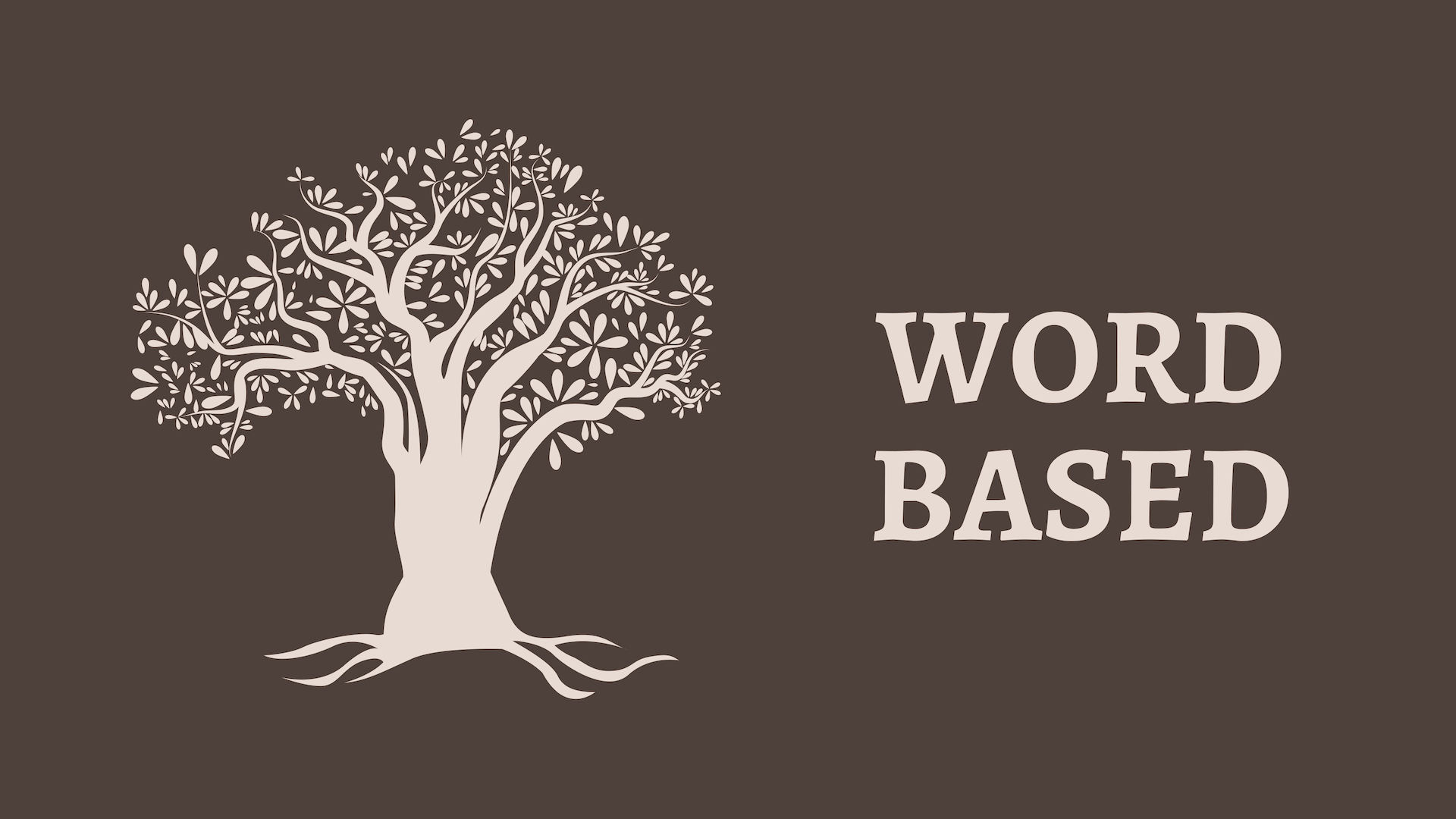 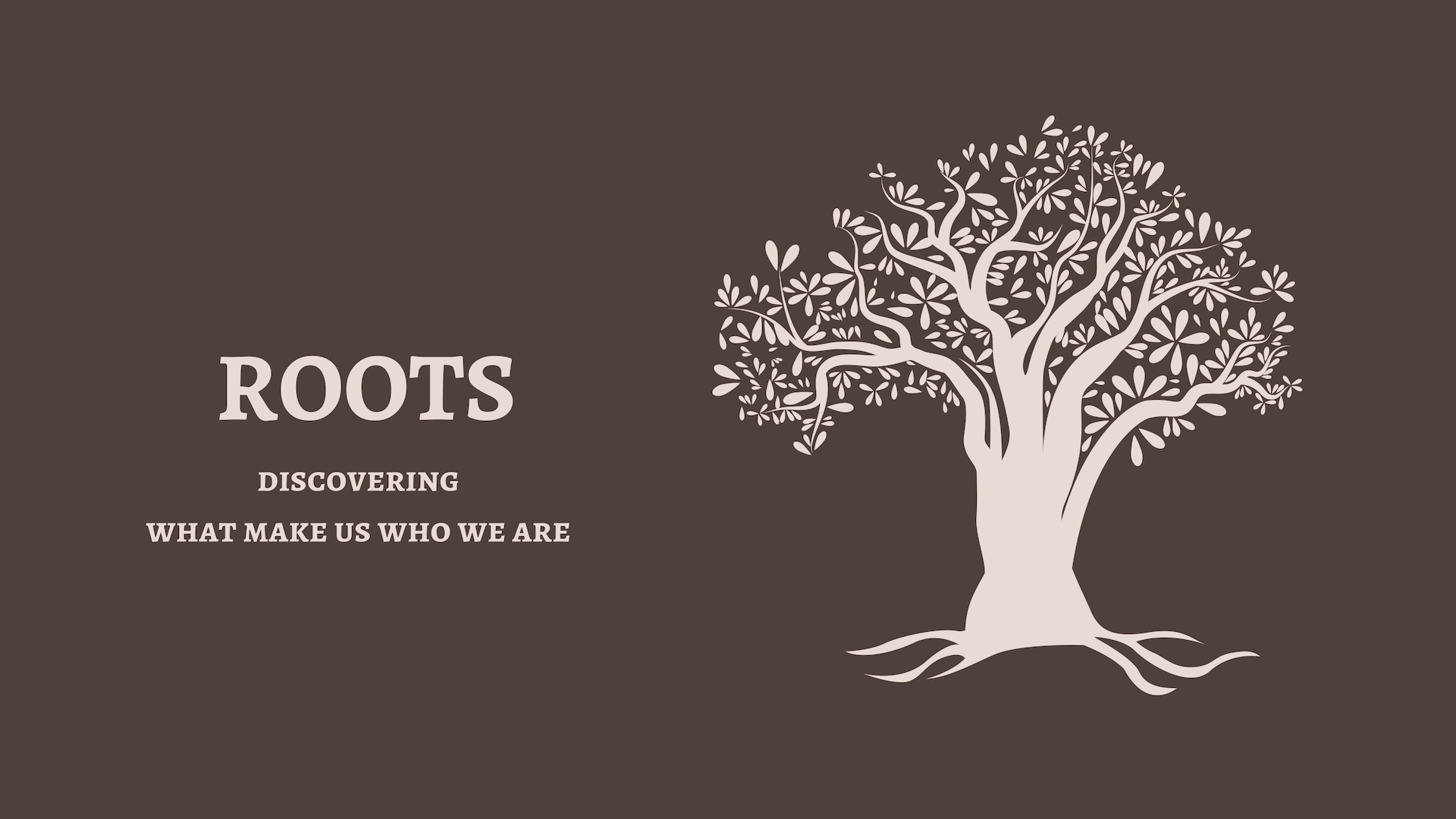